Vocabulary
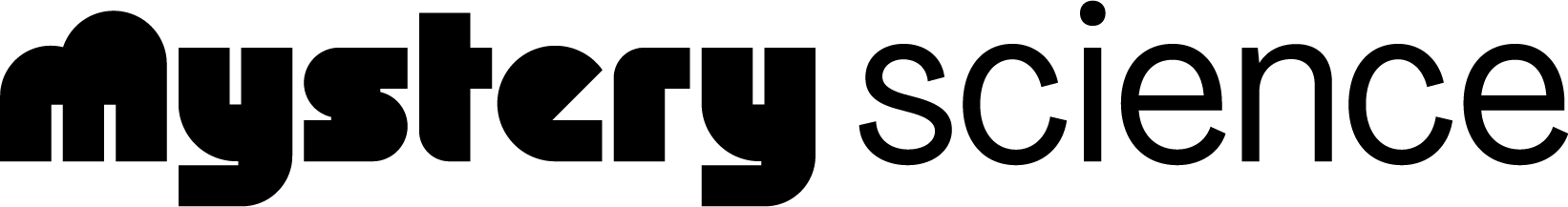 Lesson: How can you knock down a wall made of concrete?
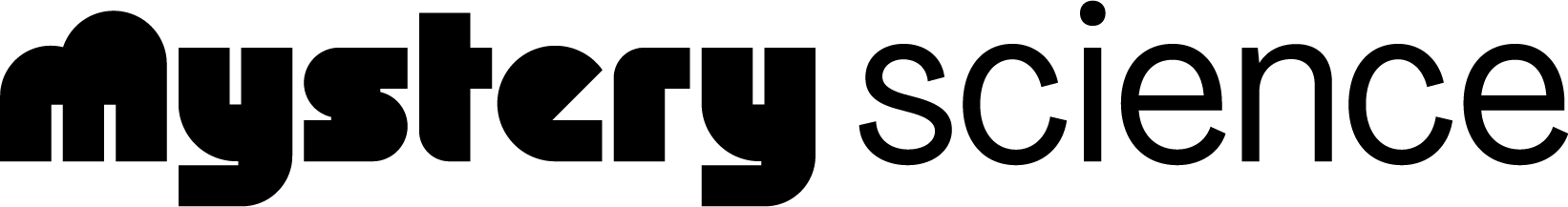 How can you knock down a wall made of concrete?